Кабинет педагога-психолога
МАДОУ № 167 Галышевой Кристины Андреевны
Рабочее место
На рабочем месте педагога-психолога имеется все необходимое для подготовки к занятиям, составления документов, самообразования. Зона оснащена столом с сейфом, компьютером,  принтером, необходимой канцелярией.
Работа с детьми
Работа педагога-психолога с детьми разнообразна. Развивающие зоны соответствуют направлениям работы:
Зона эмоционально-волевого развития
Зона оснащена зеркалом для изучения эмоций. Игровое пособие «Эмоции». Игрушки для развития общения и разбора игровых ситуаций. Игровой кубик с заданиями для создания позитивной атмосферы. Книги для развития эмоционального интеллекта. Мяч для игровых упражнений.
Уголок релаксации, обеспечивает детям психологический комфорт, снимает психо-эмоциональное напряжение. Сухой дождь формирует самоконтроль, ориентацию на успех и эмоциональный комфорт.
Доска для рисования подходит как для снятия напряжения, так и для развития воображения.
    Также используется на групповых занятий с детьми для размещения зрительного материала.
В кабинете имеется песочница, наполненная манной крупой. Используется для релаксации, сенсорного развития и мелкой моторики.
Рисование красками эбру
В своей деятельности практикую рисование красками эбру как с детьми, так и на семинарах с воспитателями
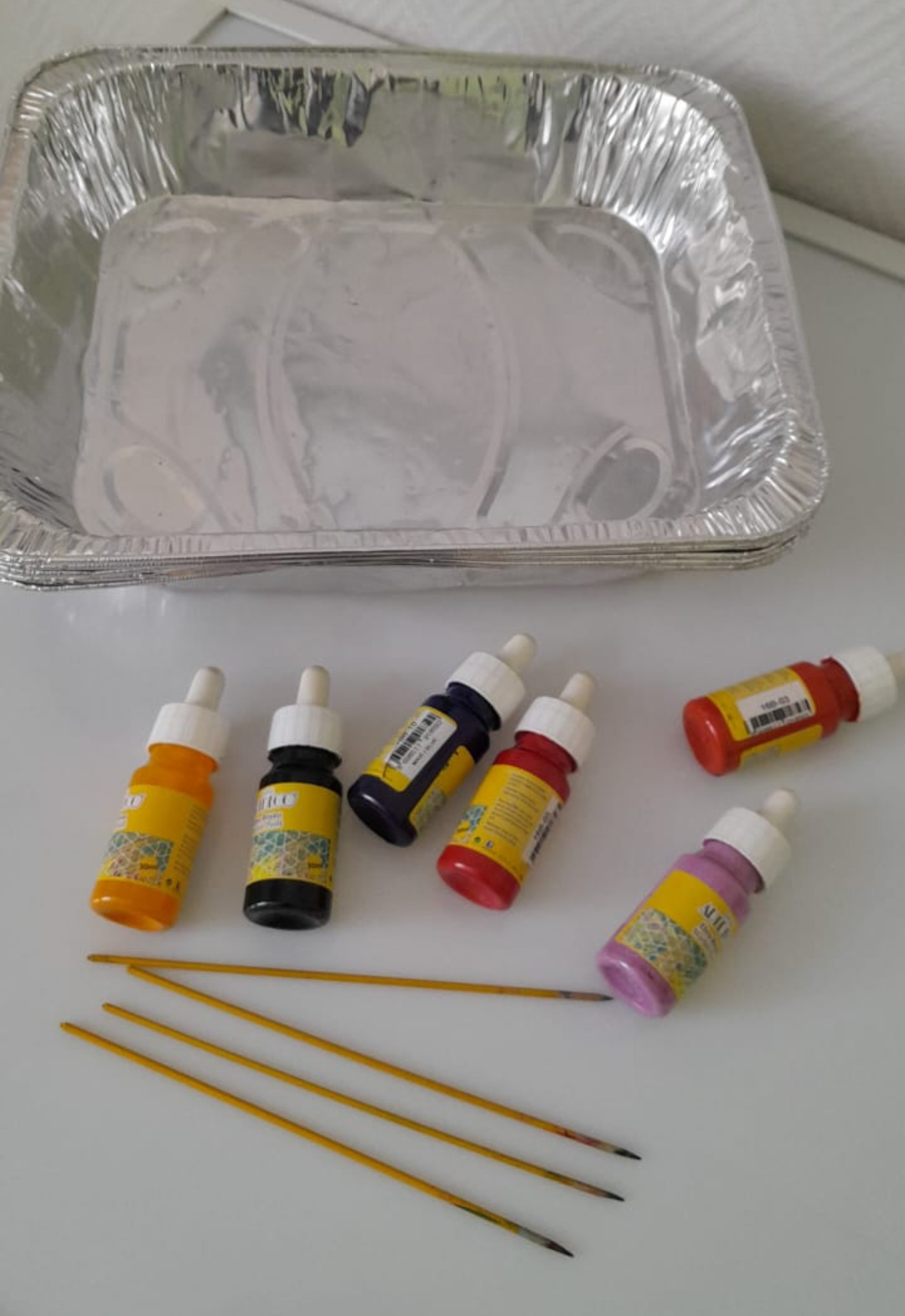 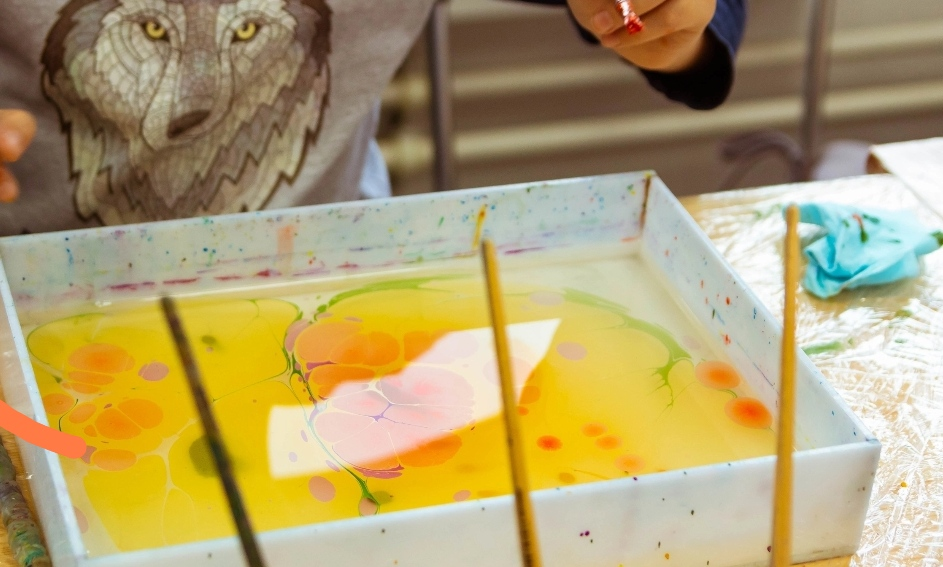 Зона сюжетно-ролевой игры
Игровые наборы для диагностики детско- родительских отношений, для выявления атмосферы внутри семьи
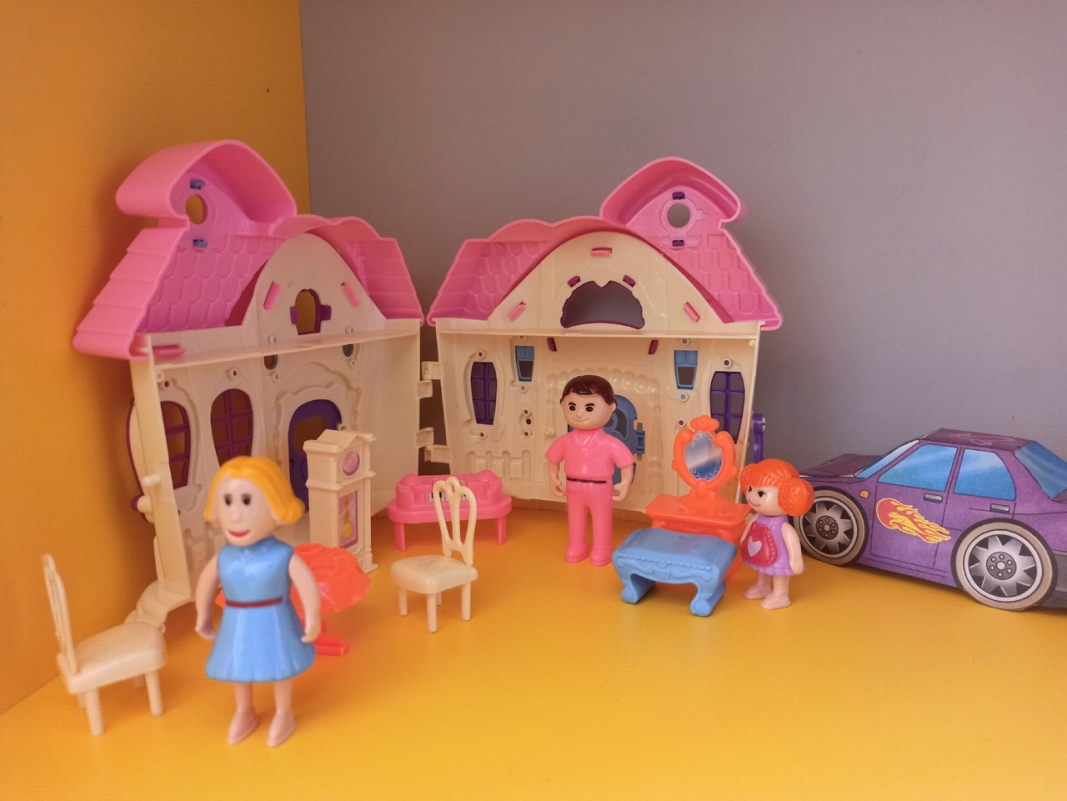 Зона познавательной деятельности и сенсорно-моторного развития
Зоны оснащены игровыми пособиями, необходимыми для всестороннего развития ребенка: мелкая моторика, память, мышление, восприятие, внимание
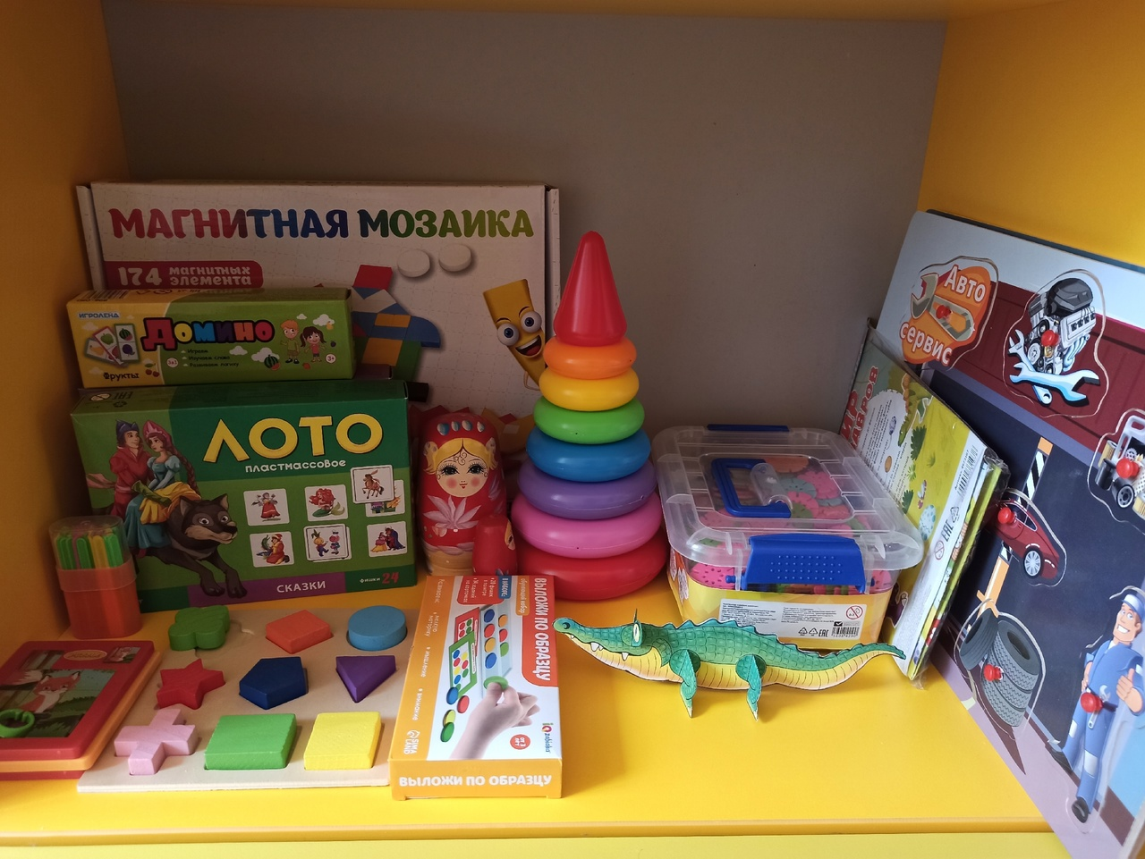 Изучение цветов, размеров, форм. 
Ориентировка в пространстве.
Зона развития воображения и творчества
Зона оснащена цветными карандашами, красками, цветной и белой бумагой, шаблоны. Также имеется кинетический песок, пластеин и цветной мел. Все это позволяет детям проявлять свою фантазию и развивать воображение.
Зона образовательной деятельности
Для образовательной деятельности с детьми используется стол, который легко ставится в удобную позицию. Доска также используется для прикрепления наглядного материала.
Работа с родителями
Осуществляется в кабинете педагога-психолога. Как для родителей, так и для педагогов  имеется небольшой стенд с памятками о возрастных особенностях детей. Отдельно имеется папка с информацией о актуальных вопросах родителей, которая лежит в свободном доступе.
Нередко в моей работе как со взрослыми, так и с детьми помимо кабинета используются другие помещения:
Музыкальный зал-для проведения семинаров, объемных групповых занятий.
Кото-комната-для занятий с использованием элементов сказка-терапии
Пространство группы детского сада
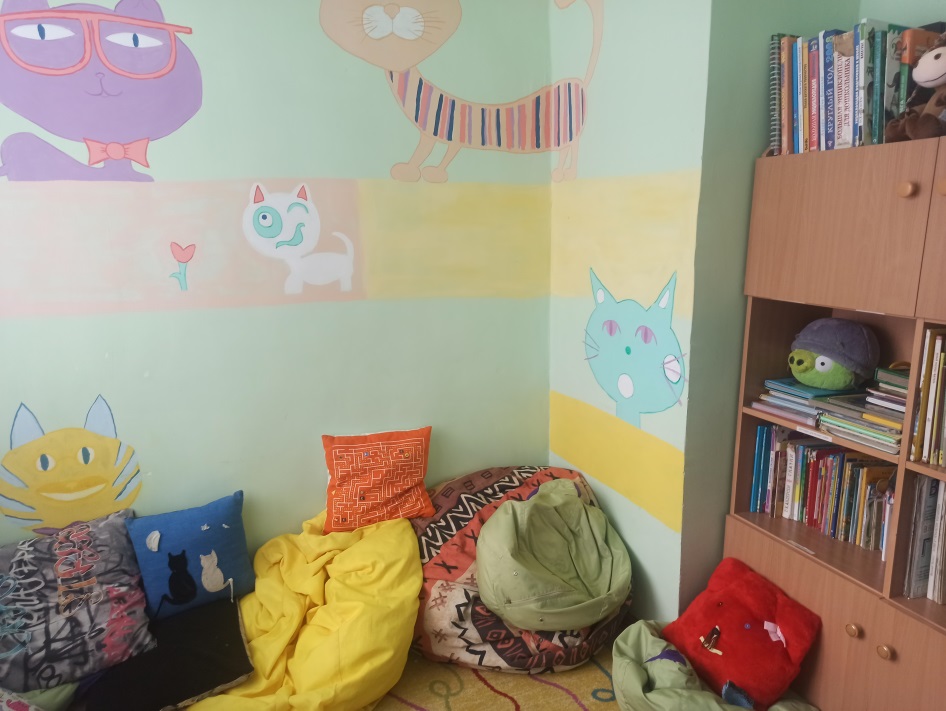 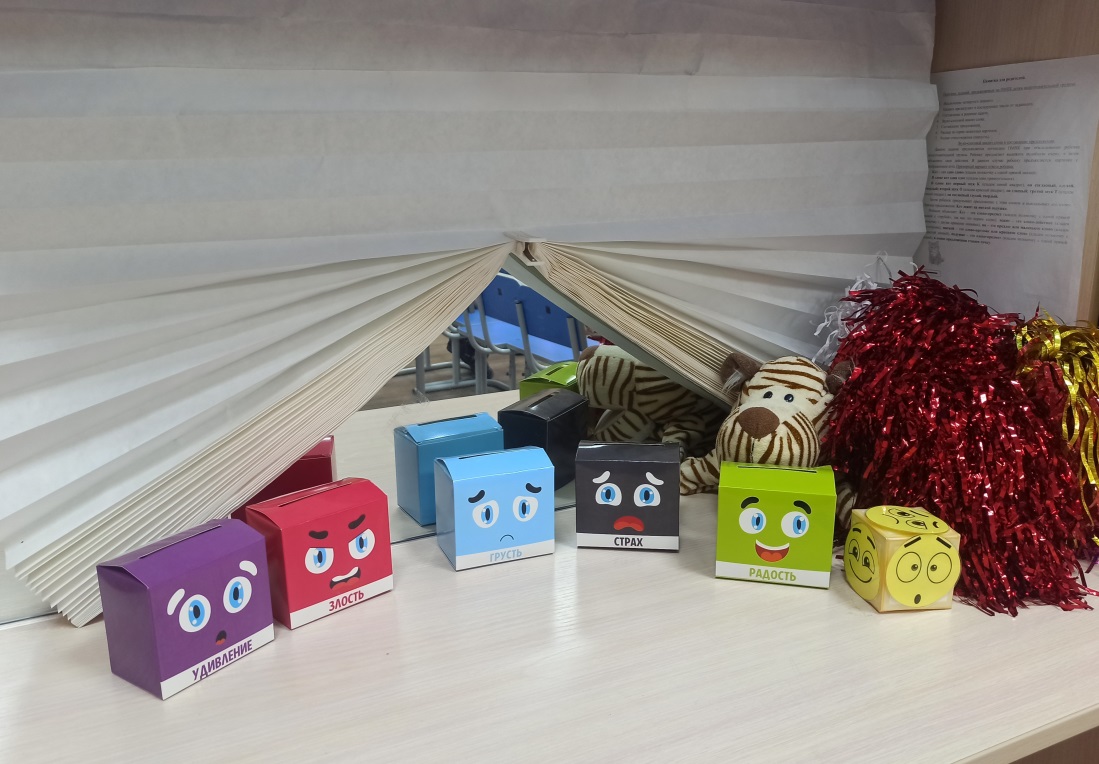 Техническое обеспечение
В образовательном комплексе детского сада имеется умное логопедическое зеркало, которое я адаптировала под занятия педагога-психолога